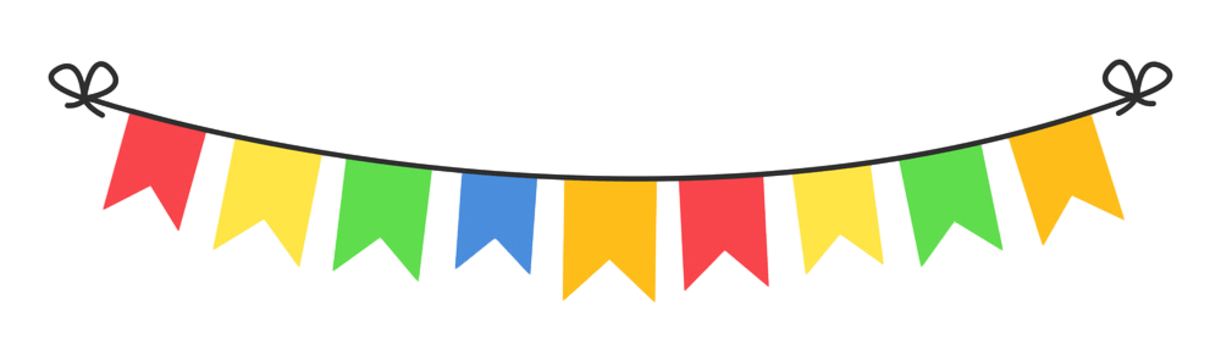 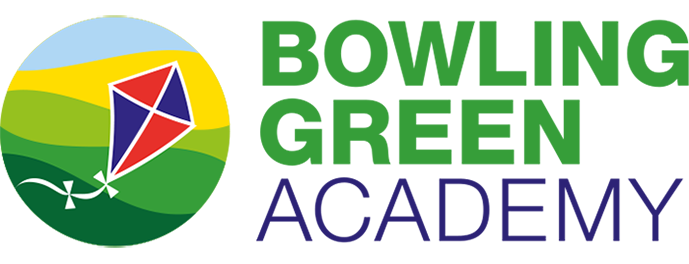 Curriculum Marketplace
DT
Mr Callum Morris
Long Term Planning
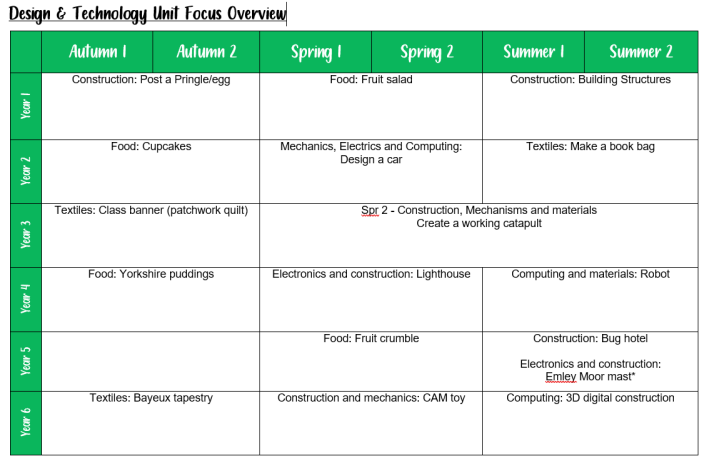 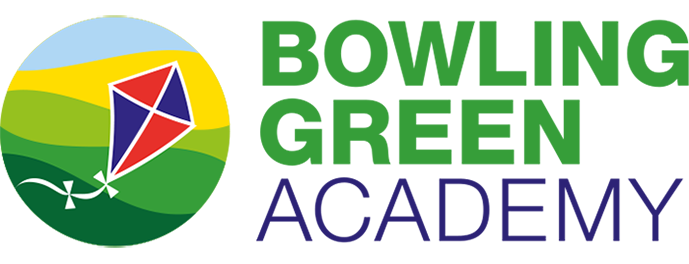 DT in EYFS
DT in Foundation Stage is covered in the Expressive Arts and Design, PSE, Physical Development and understanding the word parts of the EYFS curriculum. It is introduced indirectly through activities in continuous provision as well as, adult led activities such as exploring healthy and unhealthy food. Adults model key skills required i.e. Constructing from junk modelling.
DT in EYFS
DT in Foundation Stage is covered in the Expressive Arts and Design, PSE, Physical Development and understanding the word parts of the EYFS curriculum. It is introduced indirectly through activities in continuous provision as well as, adult led activities such as exploring healthy and unhealthy food. Adults model key skills required i.e. Constructing from junk modelling.
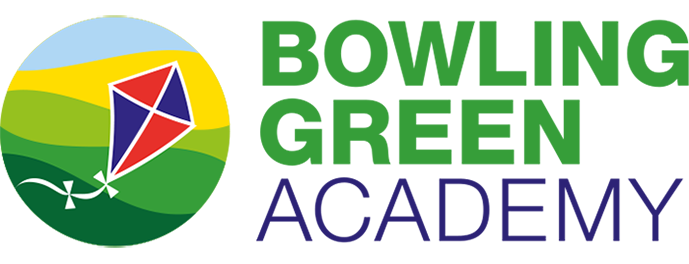 DT in EYFS
DT in Foundation Stage is covered in the Expressive Arts and Design, PSE, Physical Development and understanding the word parts of the EYFS curriculum. It is introduced indirectly through activities in continuous provision as well as, adult led activities such as exploring healthy and unhealthy food. Adults model key skills required i.e. Constructing from junk modelling.
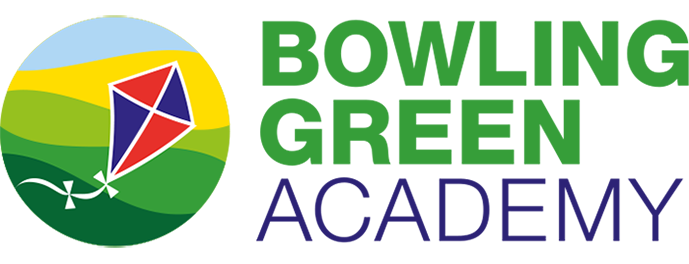 DT in EYFS
DT in Foundation Stage is covered in the Expressive Arts and Design, PSE, Physical Development and understanding the word parts of the EYFS curriculum. It is introduced indirectly through activities in continuous provision as well as, adult led activities such as exploring healthy and unhealthy food. Adults model key skills required i.e. Constructing from junk modelling.
Curriculum Thread Documents - Textiles
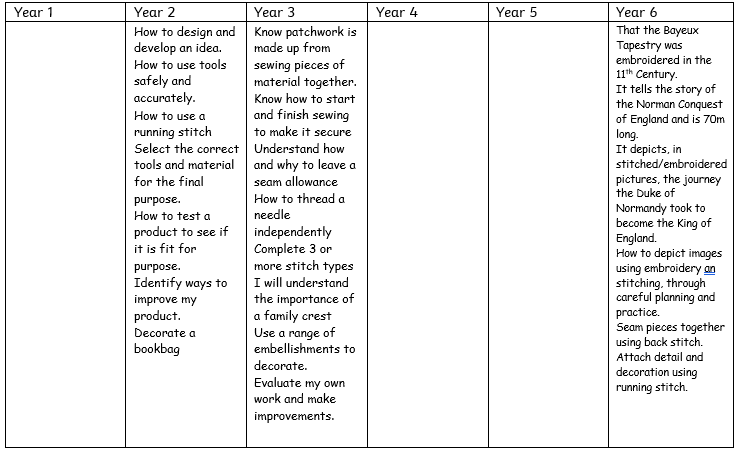 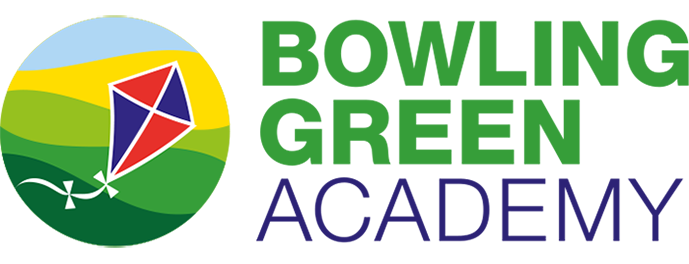 Key Vocabulary
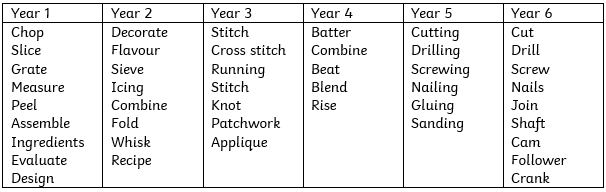 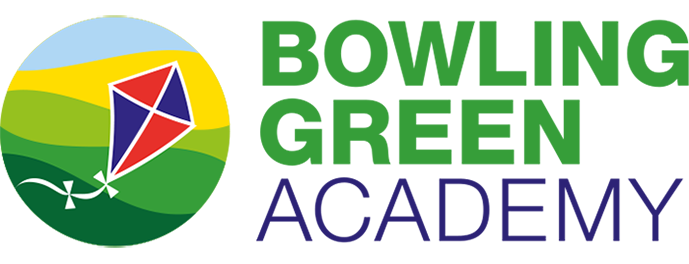 Examples of work
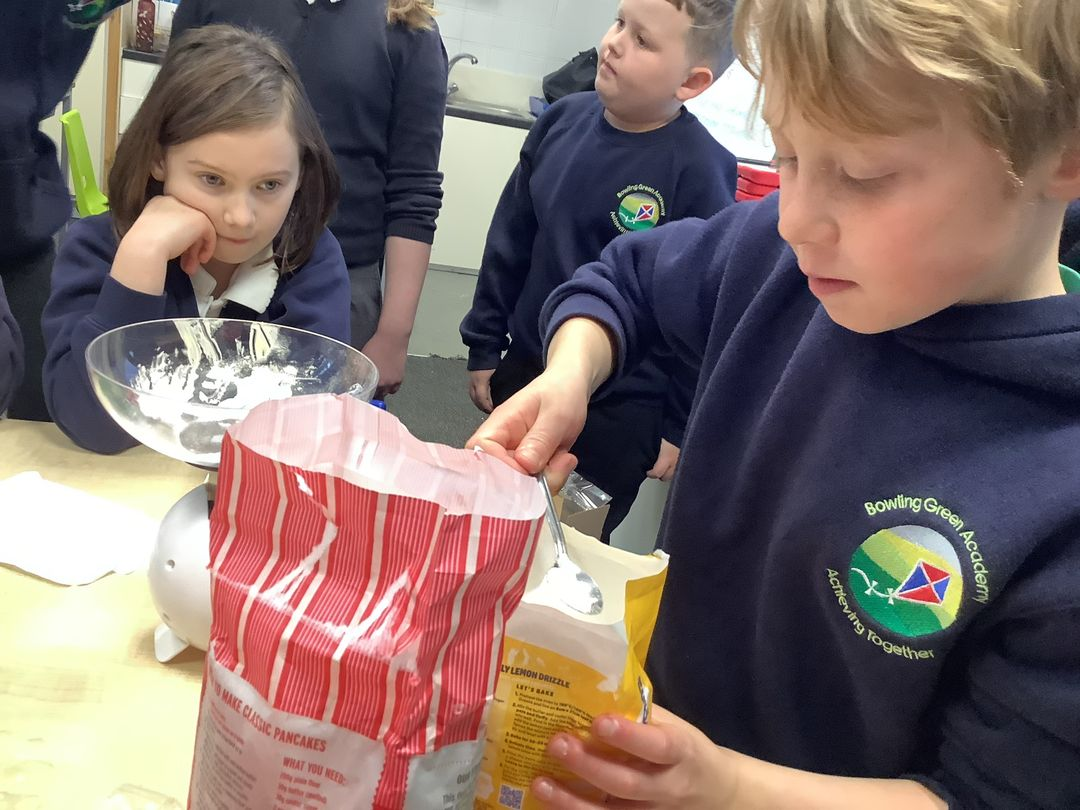 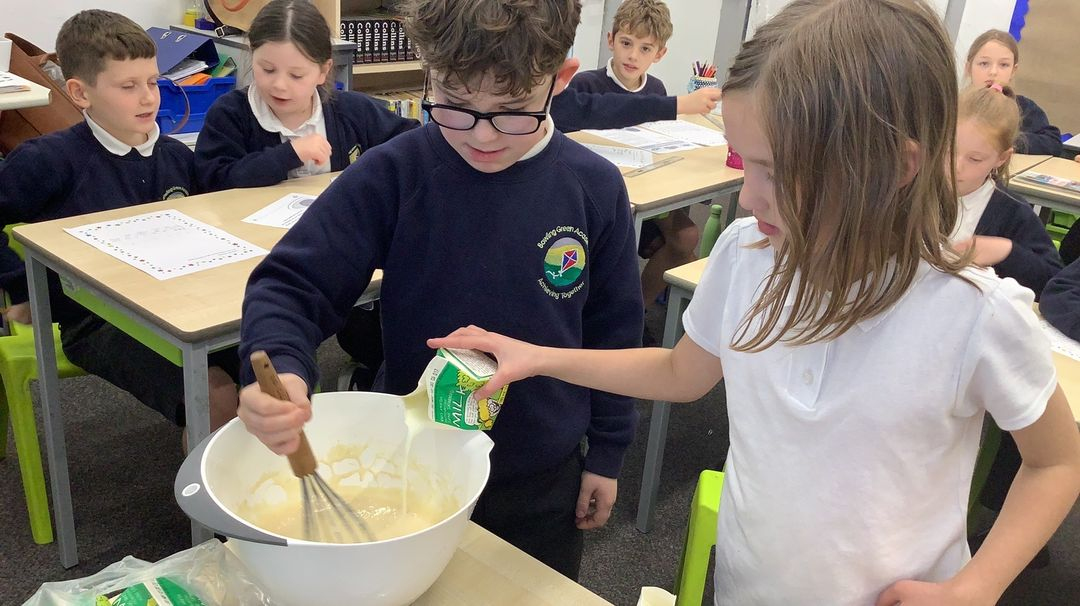 Y4
Y2
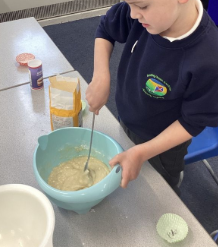 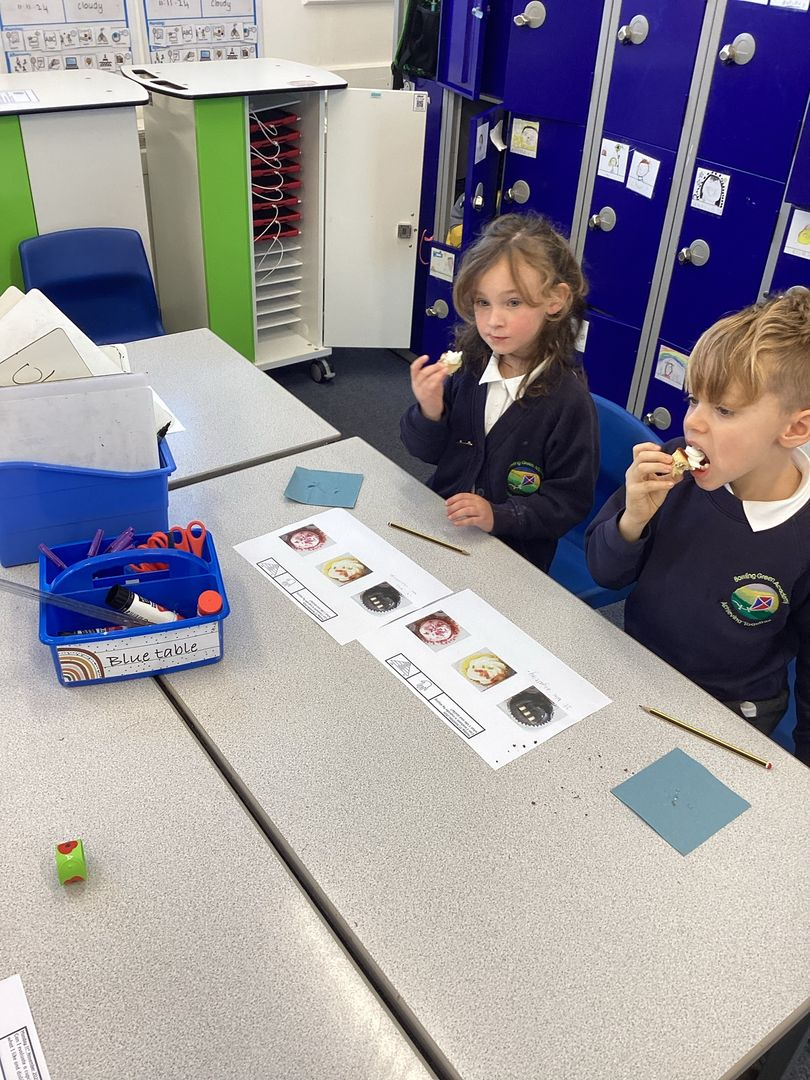 Y5
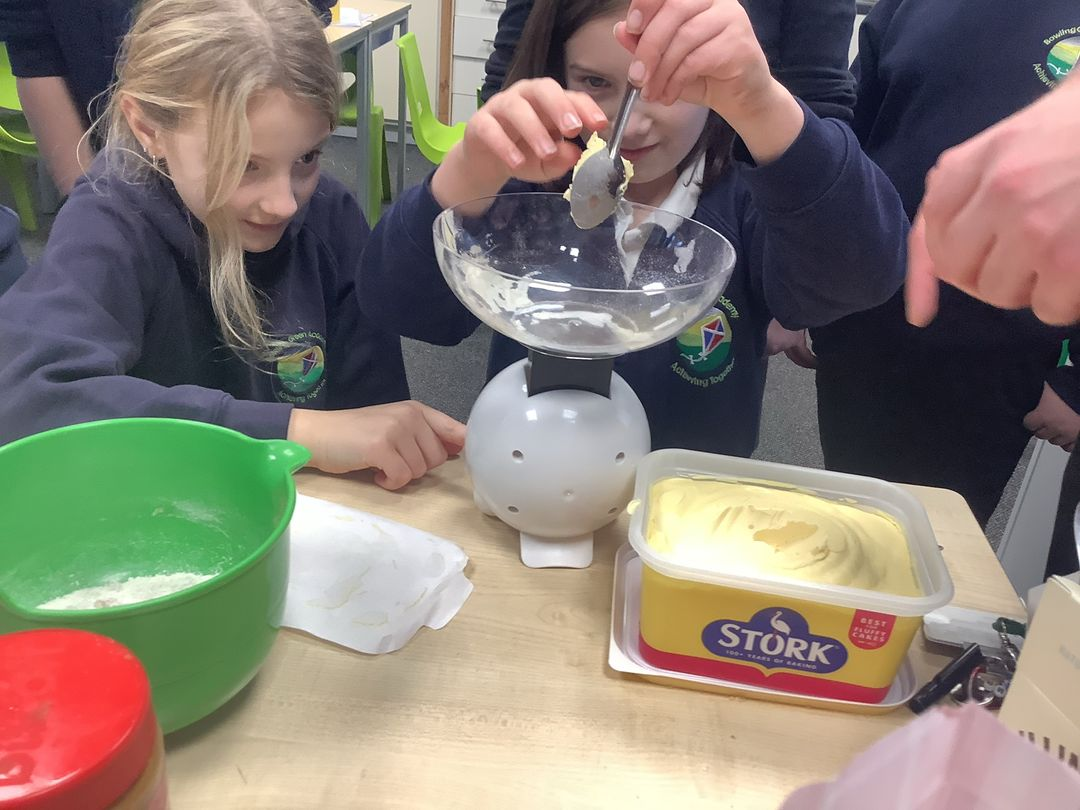 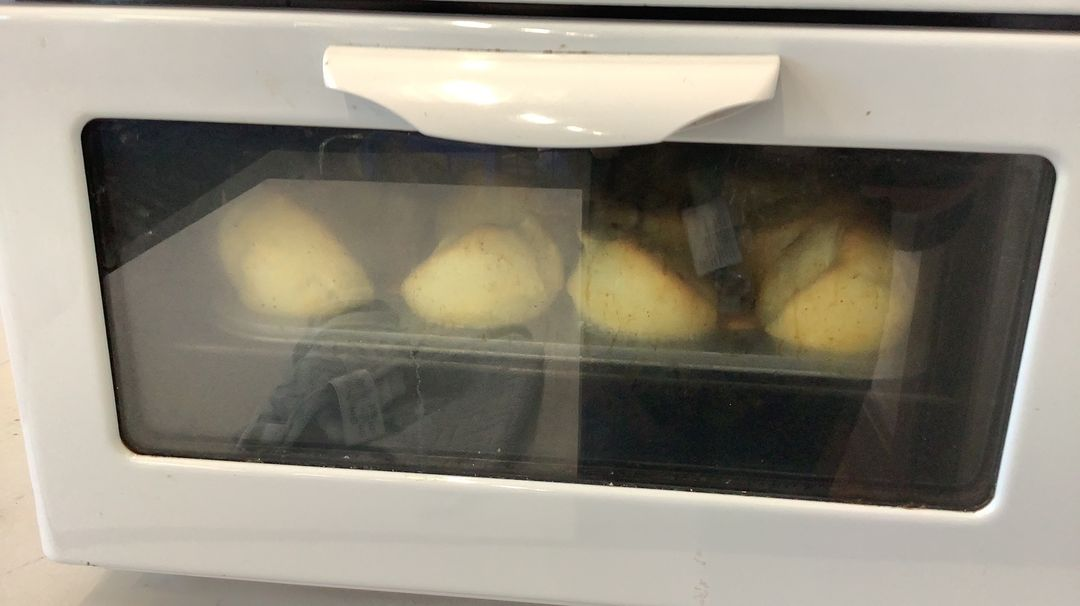 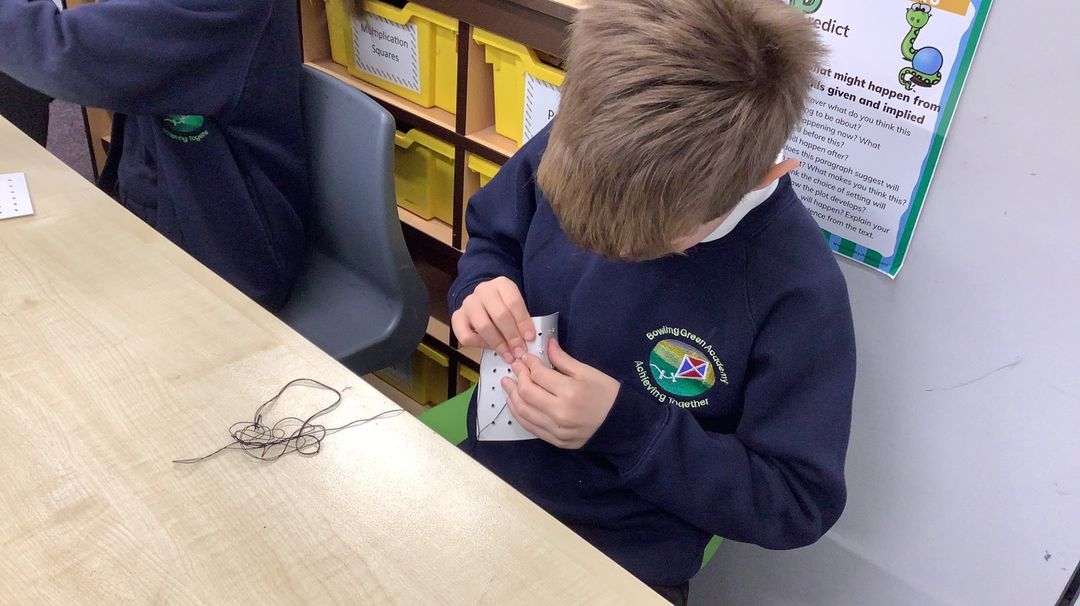 Y3
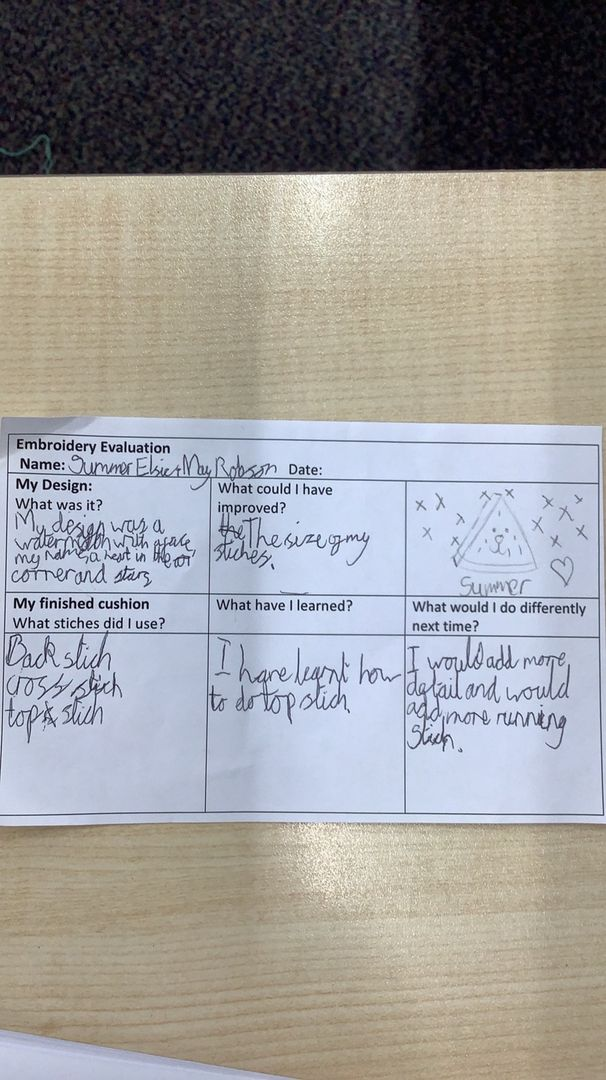 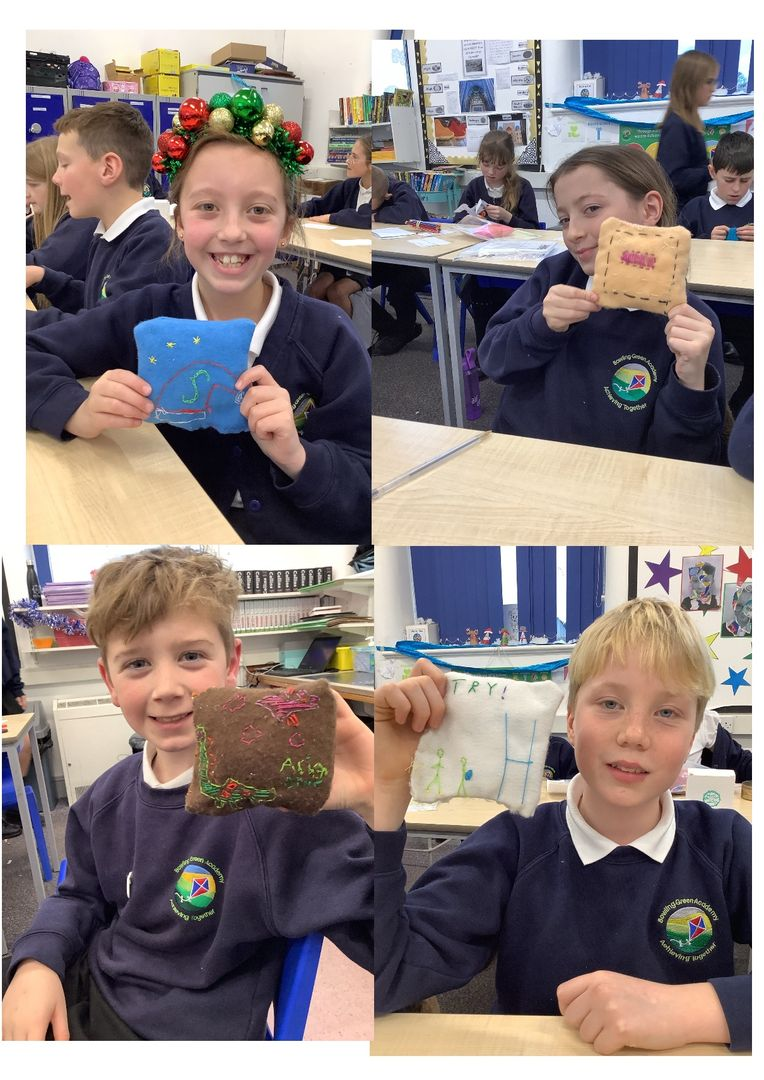 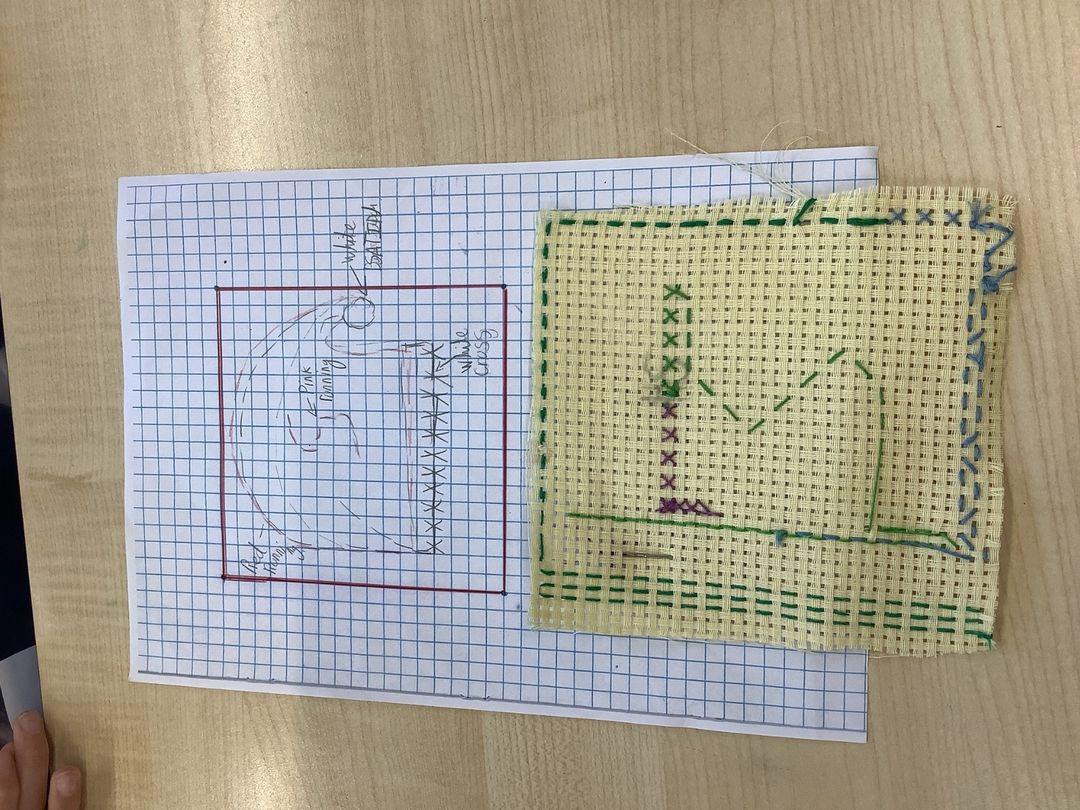 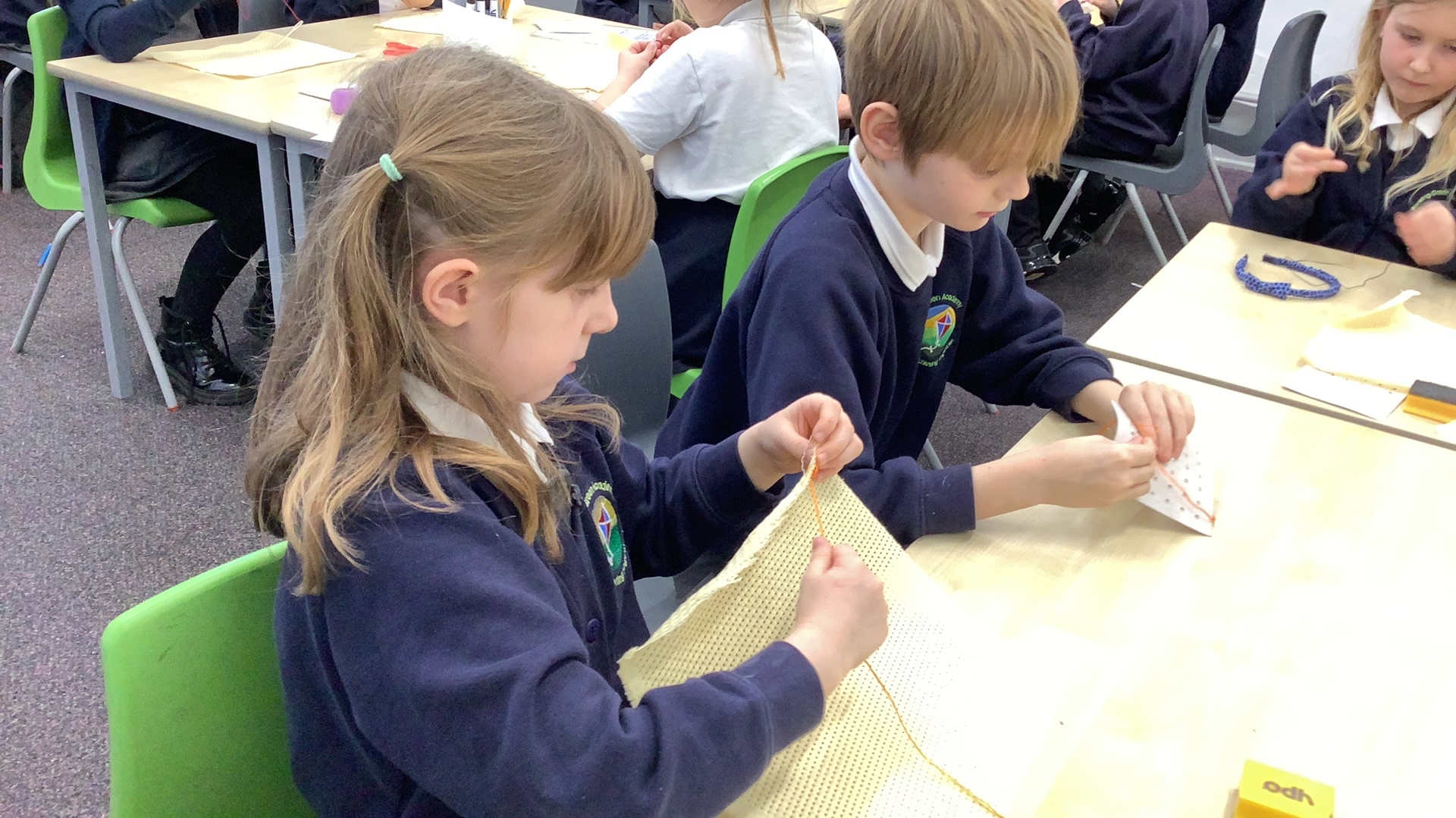 Y6
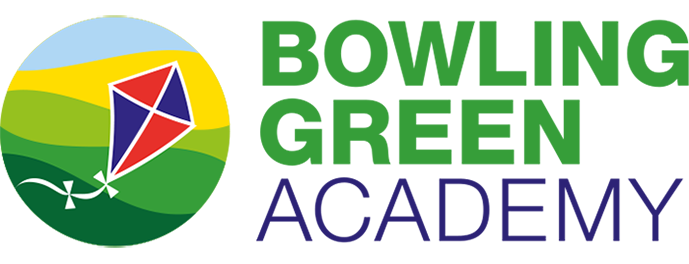 Assessment
At Bowling Green our curriculum is carefully planned to match the learning objectives set out in the National Curriculum for each year group. Therefore, we say that a child is ‘expected’ which means they are achieving their year groups objectives if they are keeping up with the learning detailed in our long term and medium term plans.
Whether a child is deemed to be keeping up with the learning is down to teacher judgement and knowledge of each individual child. To aid this decision each unit has a pre-learning task, this could check a child's understanding of the content up to this point i.e. have they recalled relevant information from previous year groups. This pre-learning task is used to inform planning, specifically thinking about additional support and challenge which may be needed in order to meet the needs of our pupils. Following the completion of a unit there is a post-learning task this checks a child's understanding of the content covered.
Each lesson has a flashback at the beginning of the lesson this is to support with retrieval of 'sticky knowledge' (knowledge we want children to remember).
Children are expected in each subject if they are keeping up with the learning detailed in the LTP/MTP.
Statutory Government assessments are undertaken in Year 1 with the Phonics Screening Check, Year 4 with the multiplication check and Year 6 with SATs.
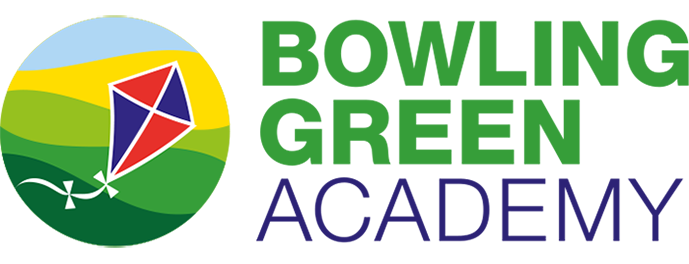 What can I do as a parent to support my child in this subject?
Local Maker Spaces & Workshops: Look for local maker spaces, community centres, or workshops where families can participate in hands-on projects. Leeds, Sheffield, and York often host makers’ fairs or DIY workshops. Check local council websites or community boards for events related to crafting, woodworking, or digital design.
Hands-On Projects: 
Encourage your child to experiment with DT-related activities at home. Try simple cooking recipes, explore basic woodworking or model building, or experiment with textile crafts like sewing or knitting. These activities echo what they learn at school and help develop practical skills.
Museums and Exhibitions: 
Visit local museums or galleries that feature design and technology exhibits. For example, the Yorkshire Sculpture Park or local art galleries often showcase innovative design works, sparking creativity and discussion.
Local Libraries and Community Groups: 
Many libraries host events or clubs that focus on crafts, DIY, or even coding and robotics. These can be a great way to connect with other families interested in DT and find new project ideas.
Online Resources and Tutorials: There are many online tutorials and project ideas that can supplement your child’s learning. Websites and platforms like YouTube, Pinterest, and maker blogs provide a wealth of ideas and step-by-step guides that you can try together.
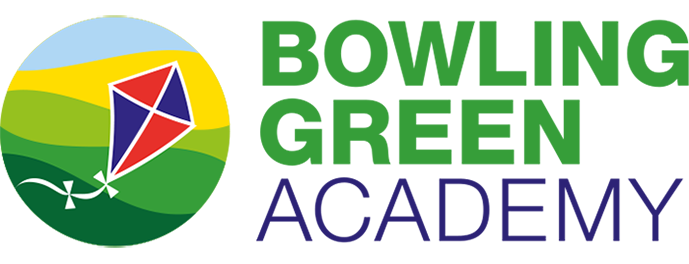 Career Ideas
Manufacturing engineer 
Designing and improving machines or production processes.
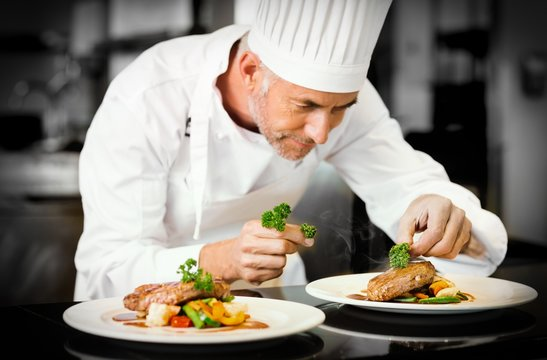 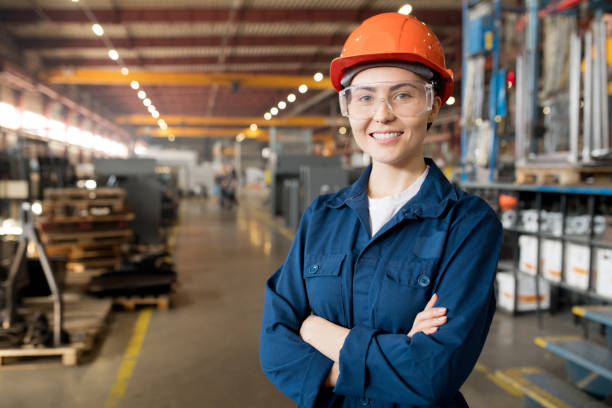 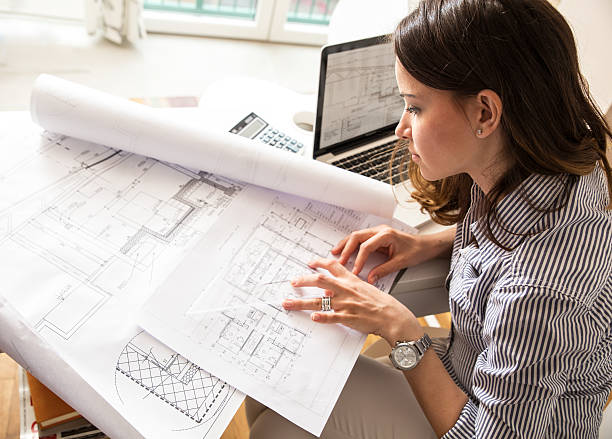 Chef
Innovating in the culinary arts, combining creativity with technical skills in cooking and presentation.
Architect 
Designing buildings or managing construction projects.
Fashion designer 
Creating clothing, accessories, or innovative textile designs.
Product designer 
Creating everyday products, from furniture to gadgets.
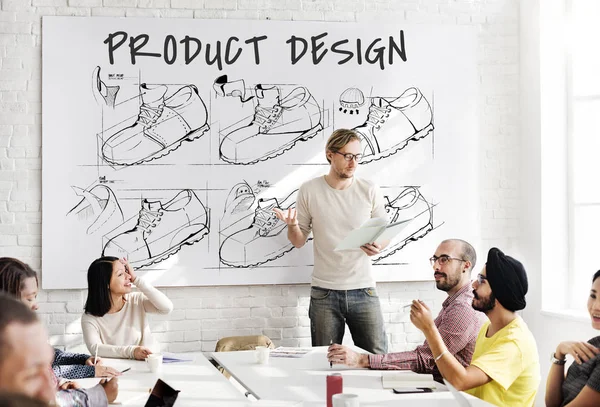 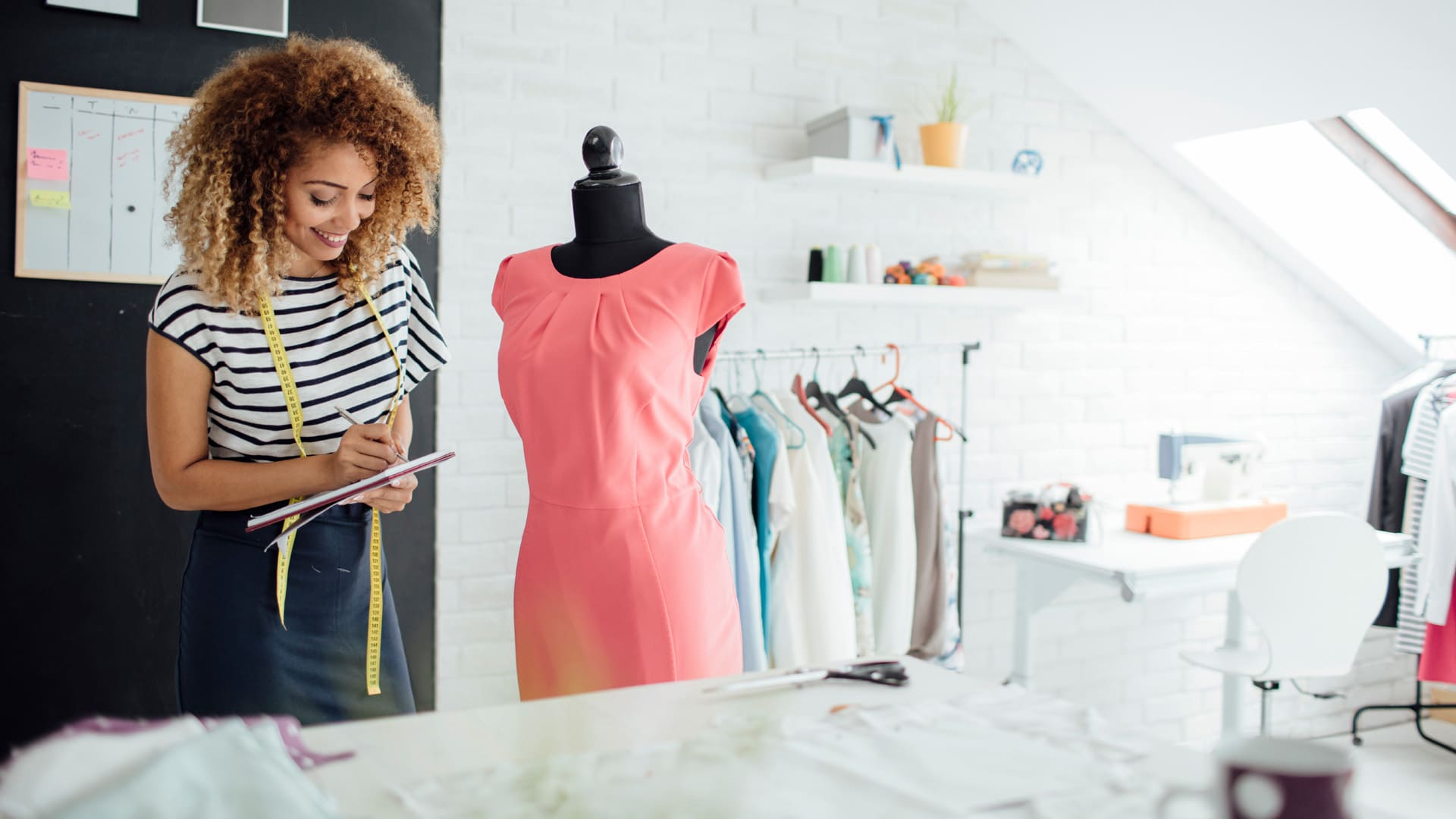 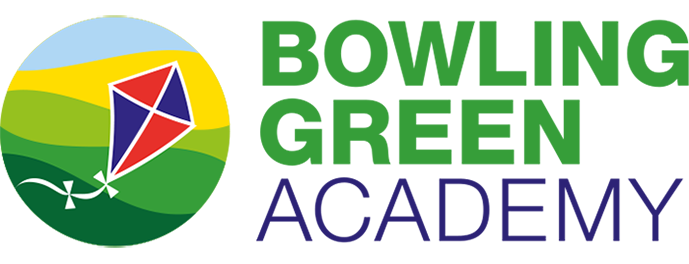